NATIONAL COALITION AGAINST MIGRANT SMUGGLING AND TRAFFICKINGCosta Rica
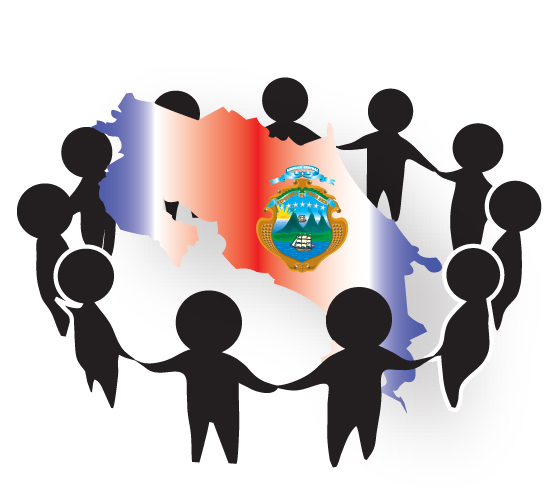 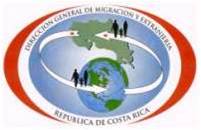 BACKGROUND:
2002: Palermo Protocol ratified through Act 8302 of September 12, 2002, published in La Gaceta N°123 of June 27, 2003. 
2004: Development of the Protocol for the Repatriation of Boys, Girls, and Adolescents Victims of Trafficking.
[Speaker Notes: Trata de Blancas actualmente mal utilizado, refiere al trasiego de mujeres de raza blanca específicamente de Europa hacia el oriente,  esto escandalizó en la época y visualizó el problema.  Es un término racista y limitante, debido a que se da también  la venta de PME y hombres.]
BACKGROUND:
2005: CNCTIMTP established through Executive Decree No. 32824. Reformed in 2008.

2009: The Immediate Response Team (ERI) is established. 

2010: National Development Plan 2010-2014:
      To increase police actions against organized crime;
      To strengthen migration controls;
      To increase actions to prevent and provide assistance to victims of migrant smuggling and trafficking.


October 2012: The Law Against Trafficking in Persons is passed, the National Coalition is established, the Immediate Response Team (ERI) is made official, and the criminal type of the crime of trafficking in persons and related crimes is adapted.
[Speaker Notes: Trata de Blancas actualmente mal utilizado, refiere al trasiego de mujeres de raza blanca específicamente de Europa hacia el oriente,  esto escandalizó en la época y visualizó el problema.  Es un término racista y limitante, debido a que se da también  la venta de PME y hombres.]
Costa Rica CNTIMTP:
PREVENTION ACTIONS
ASSISTANCEModel for Comprehensive Assistance to Surviving Victims of Trafficking
JUSTICE ADMINISTRATION
INFORMATION, ANALYSIS, AND INVESTIGATION
Members of CNCTIMTP:
UNHCR
LEGISLATIVE ASSEMBLY
CCSS
CIDEHUM (International Centre for Human Rights of Migrants)
CNREE
Human Rights Ombudsman’s Office
General Directorate of Migration and Immigration (DGME)
DIS  (Directorate of Intelligence and Security)
DNI (Defensa de Niñas y Niños Internacional)
Rahab Foundation
SCALABRINIAN SISTERS
IAFA
IMAS
INA
INAMU
MEP
Ministry of the Interior, Police, and Public Security
Ministry of Justice and Peace
Attorney General’s Office
Ministry of Foreign Affairs and Cult
Ministry of Health
MTSS
OIJ
IOM
PANI / CONACOES
PANIAMOR
UNICEF
THE FOLLOWING TOOLS ARE AVAILABLE:
NATIONAL:

-Law Against Trafficking in Persons

- National Guidelines

- Immediate Response Team (ERI) With a Model for Comprehensive Assistance to Surviving Victims of the Crime

- Protocols for Action: Immigration/PANI/Public Forces
The General Directorate of Migration and Immigration, together with ESME, screens vulnerable populations.
REGIONAL: 

-      Regional Coalition ( Costa Rica / Secretariat) 

Regional Guidelines

Regional Strategy for Assistance to Victims

Strategic Plan of the Regional Coalition

Regional Communication Strategy

Signing the Regional Memo of Understanding
Immediate Response Team(ERI):
Established by decree and strengthened by the Law Against Trafficking in Persons 2012.

A specialized inter-institutional body for assistance to victims of trafficking in persons.  

Of a confidential nature.

Composed of:
Technical Secretariat of CNCTIMTP, DGME, Public Forces, INAMU, MTSS, OIJ, Attorney General’s Office, and PANI. In addition: IOM, UNHCR, and ILO.
Immediate Response Team
HUMAN RIGHTS: PRINCIPLES
RELEVANT UNITS
DGME:
Professional Migration Police: 2299-8195, 2299-8196
Police Investigation and Intelligence Unit: 2299-8023
Specialized Units for the Protection of Under-Age Persons (UEPME)
Migrant Smuggling and Trafficking Management
Tel:  2290-2814, 2299-8043
Fax:  2290-2789
JUDICIARY:
OIJ: Unit Against Trafficking in Persons: 800 8000645
Office for Assistance to Victims
Public Prosecutor’s Office Against Organized Crime
THANK YOU!

General Directorate of Migration and Immigration
CNCTIMTP
Costa Rica 
2012
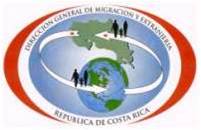